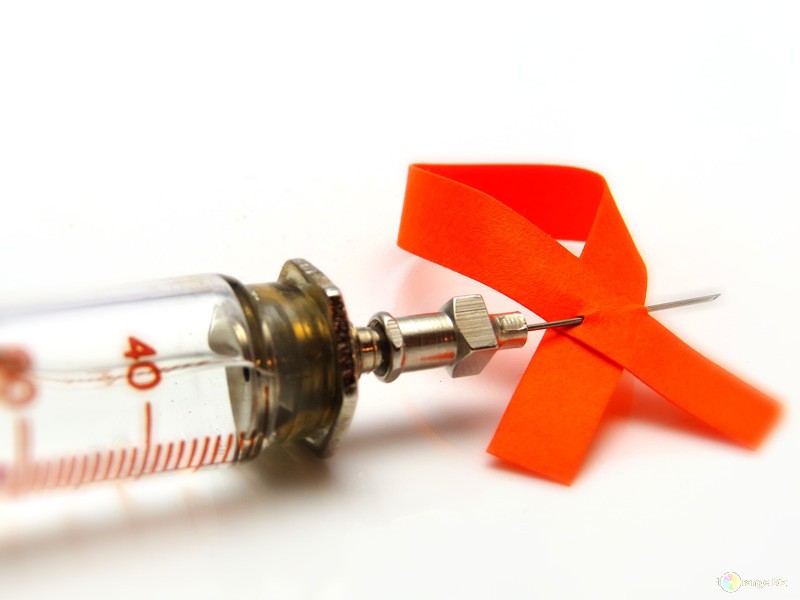 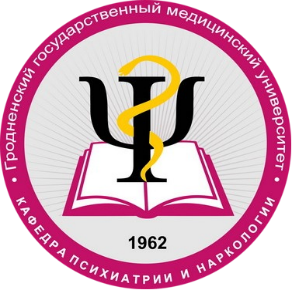 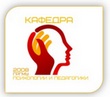 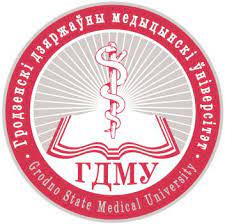 Актуальные вопросы профилактики инфекционных заболеваний среди пациентов наркологического профиля
Заведующий кафедрой психиатрии и наркологии – Станько Эдуард Павлович

Старший преподаватель кафедры психологии и педагогики – Спасюк Таиса Ивановна

Ассистент кафедры психиатрии и наркологии – Никитина Вероника Николаевна